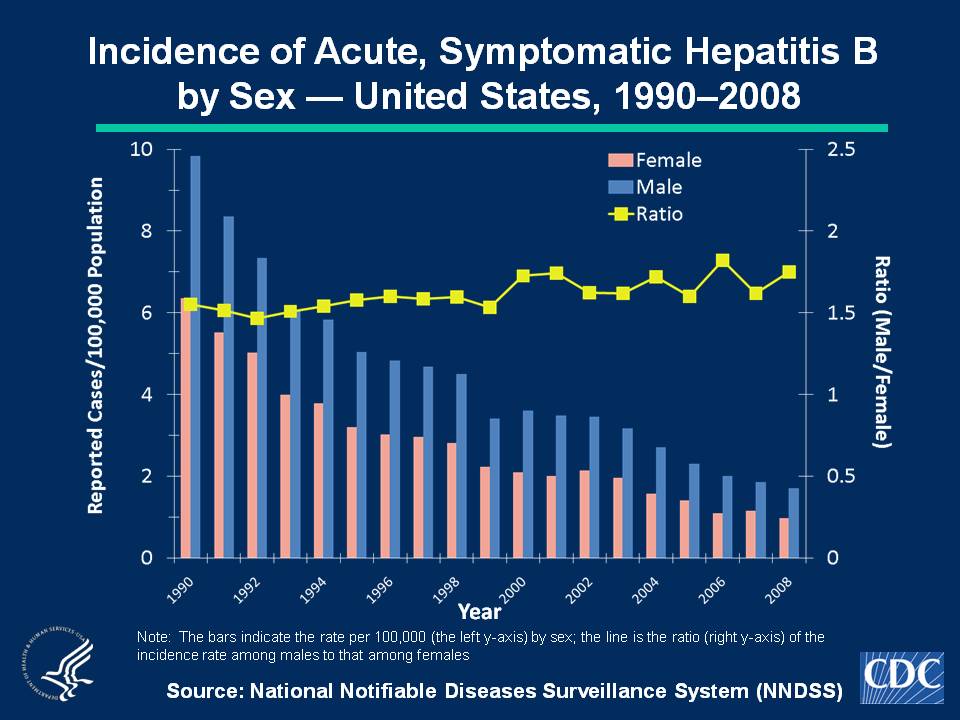 [Speaker Notes: Slide 4b - Hepatitis B by Sex — United States, 1990–2008

Over time, rates of acute, symptomatic hepatitis B have been higher among males than females.  During 1990-2008, the male-to-female ratio of rates remained stable (1.5-1.8). In 2008, the rate for males was approximately 1.8 times higher than for females. In 2008, incidence among males was 1.7cases per 100,000 population, compared with 1.0 cases per 100,000 population among females.]